Réveillez-vous ? 
Ce n’est pas encore fini !
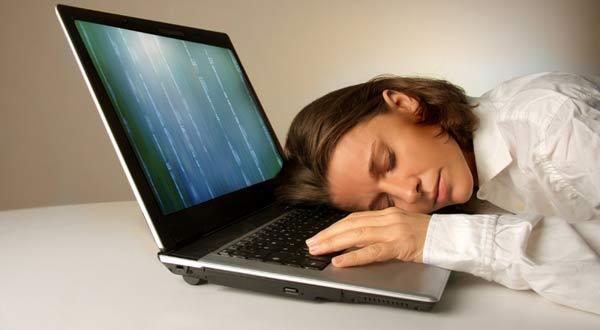 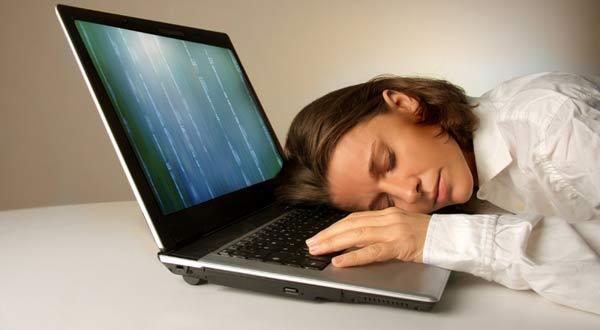 Sauvez les masses invariantes sur le bureau
1. Sélectionnez 
File > Export Invariant Masses
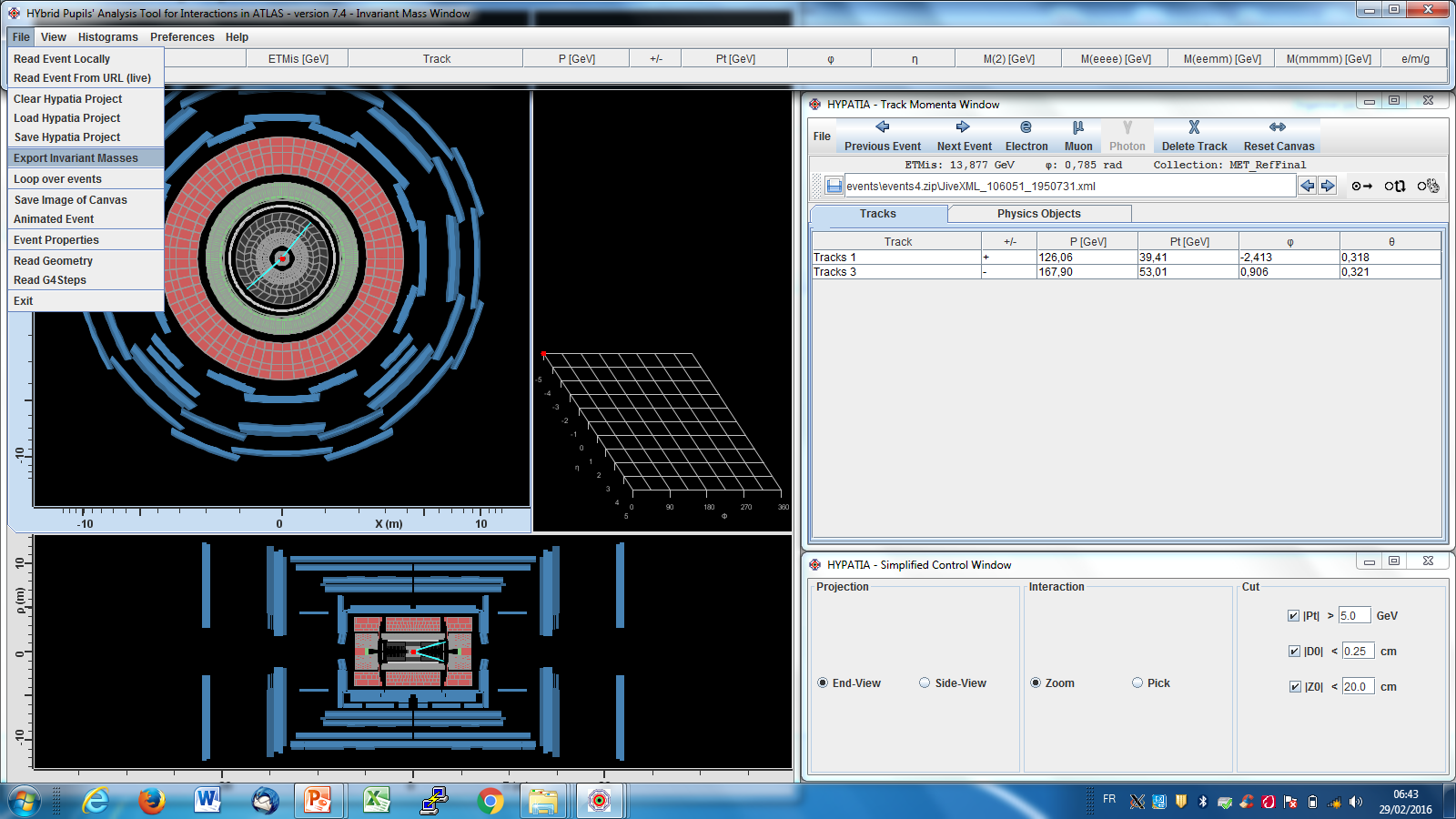 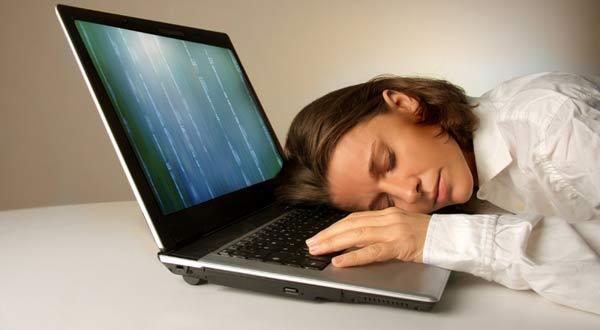 Sauvez les masses invariantes sur le bureau
1. Sélectionnez 
File > Export Invariant Masses
2. Enregistrez sur le bureau le fichier Invariant_Masses.txt
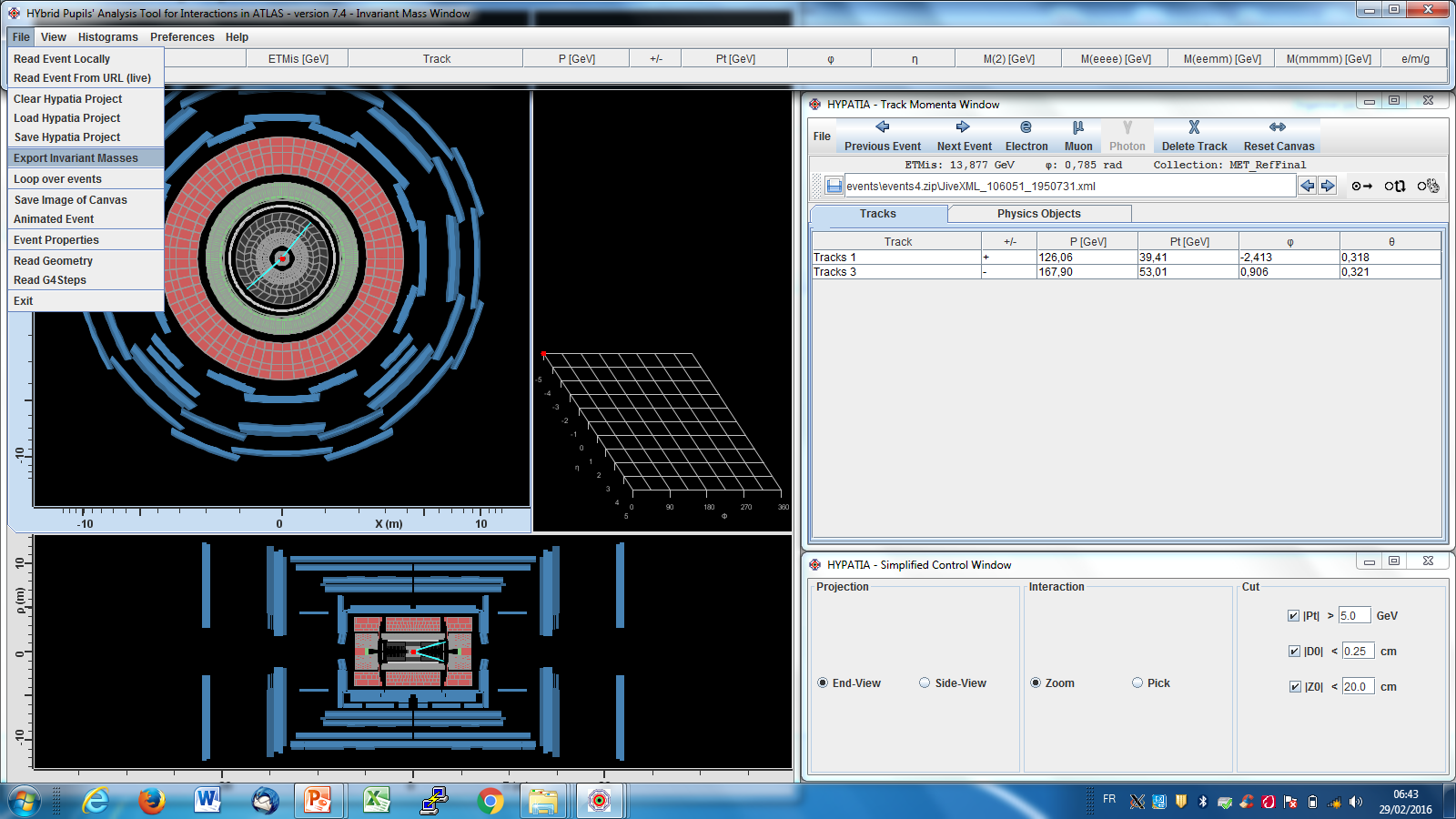 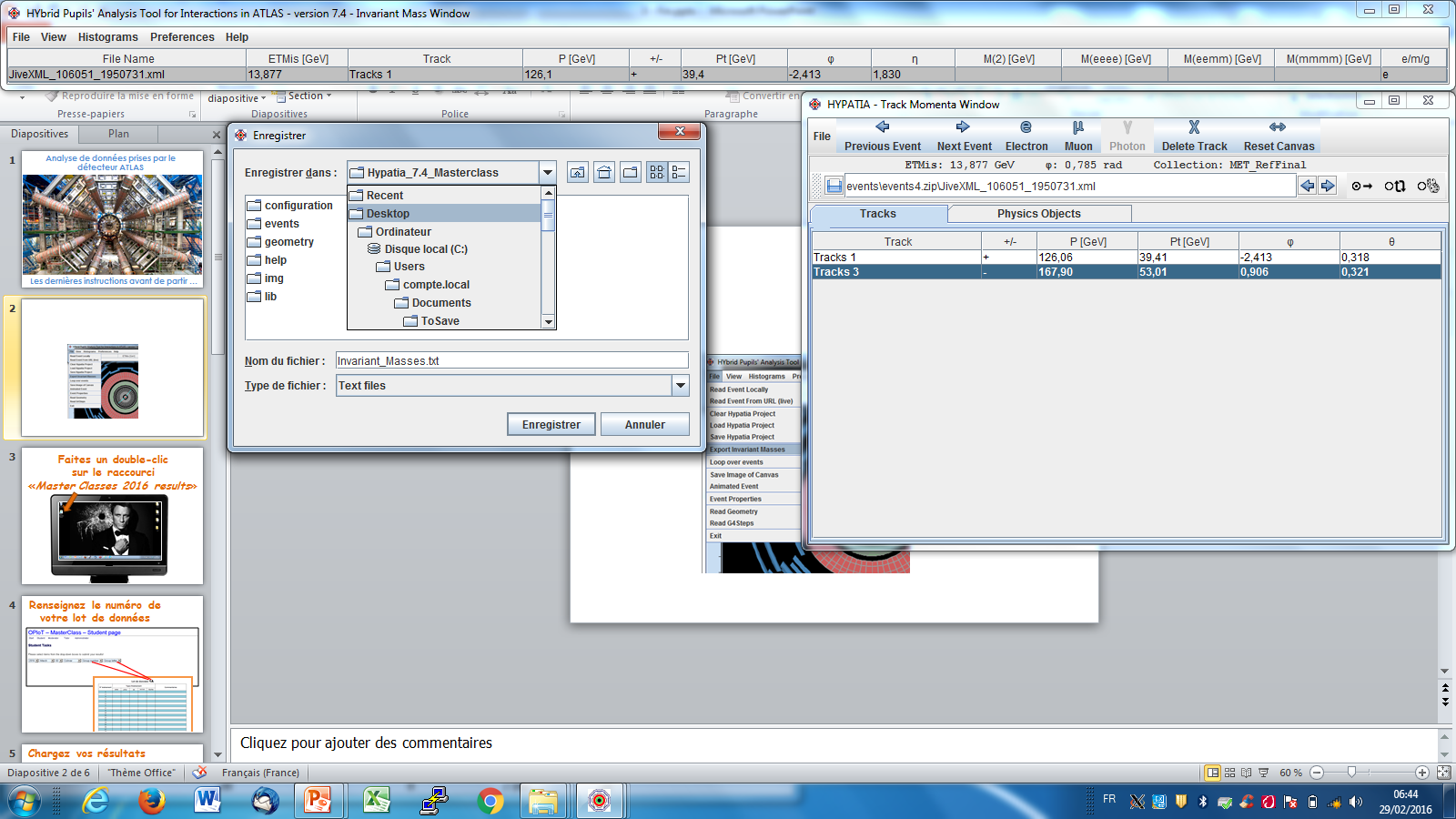 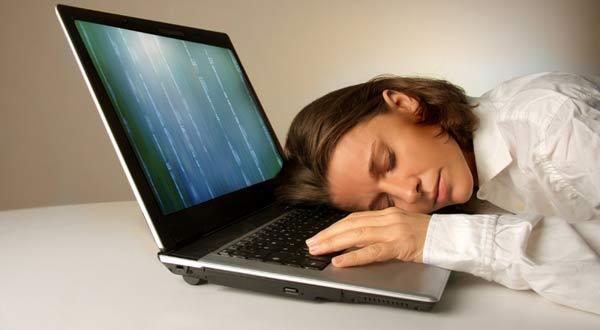 Envoyez vos résultats sur le serveur du CERN
1. Faites un double-clic sur le lien : MasterClasses 2016 results
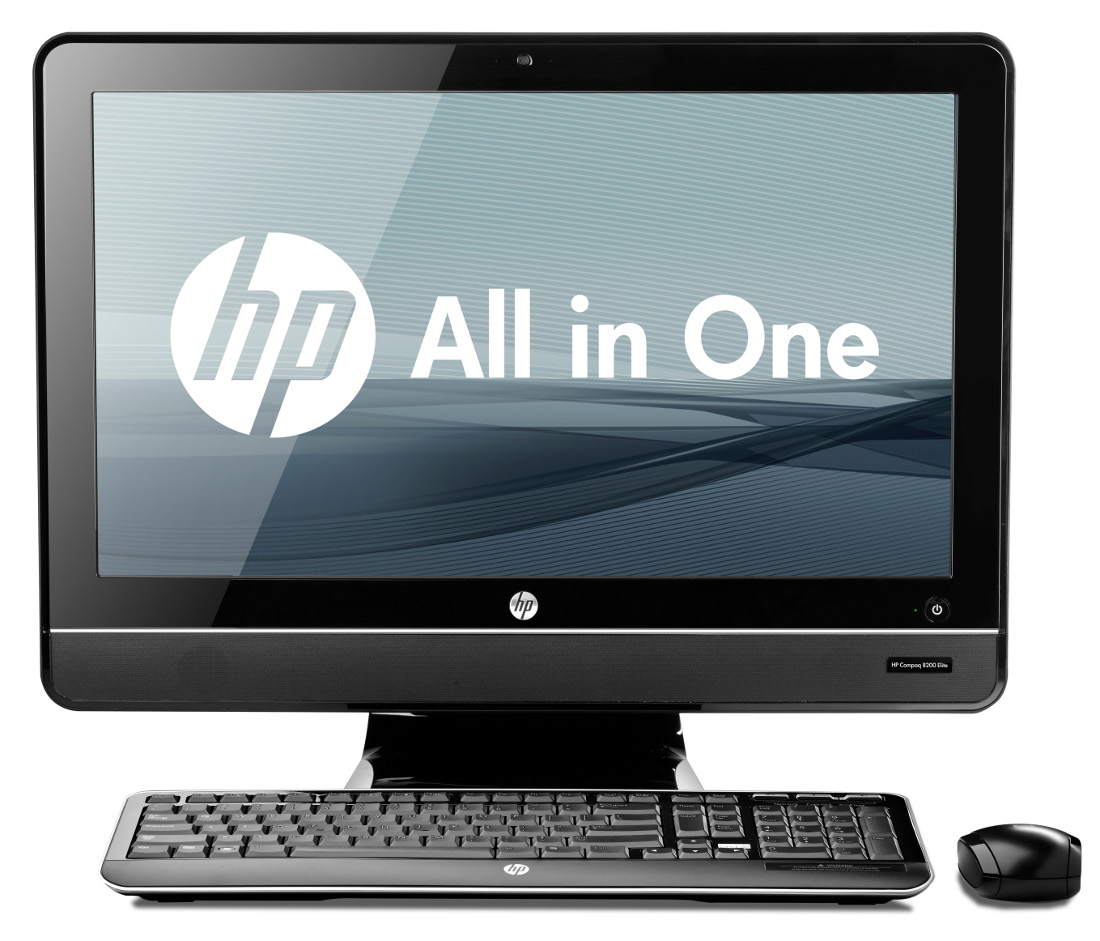 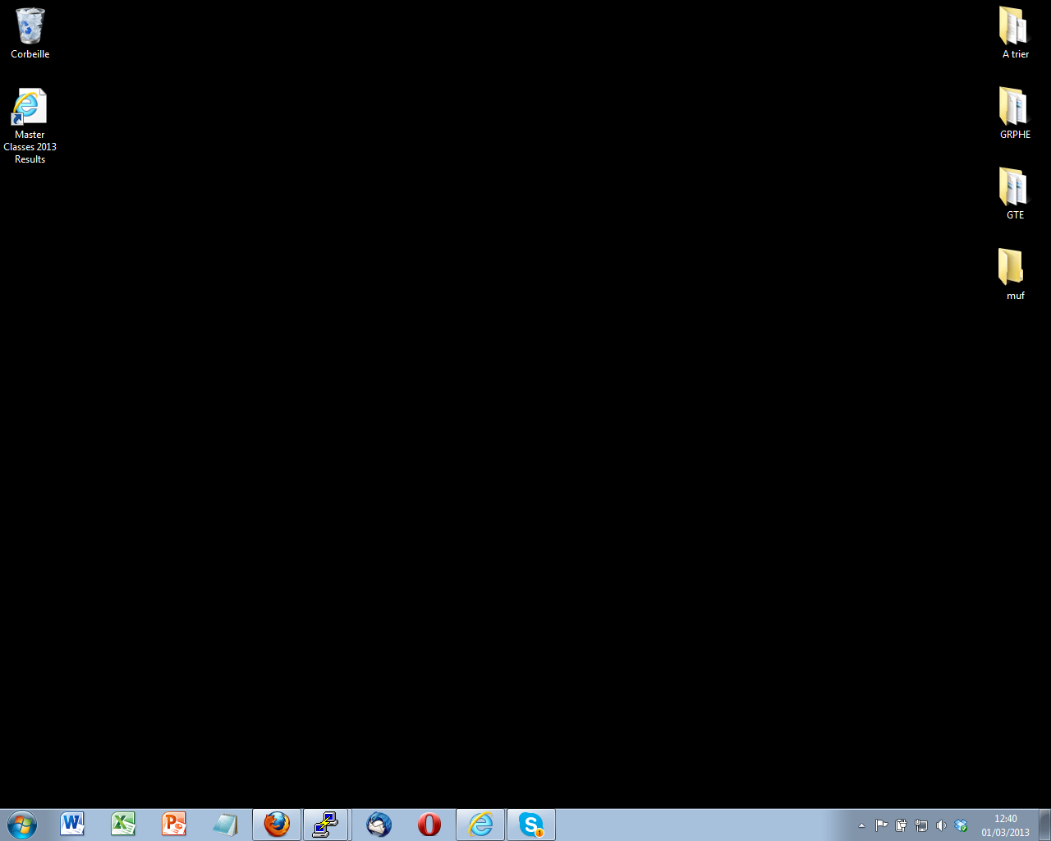 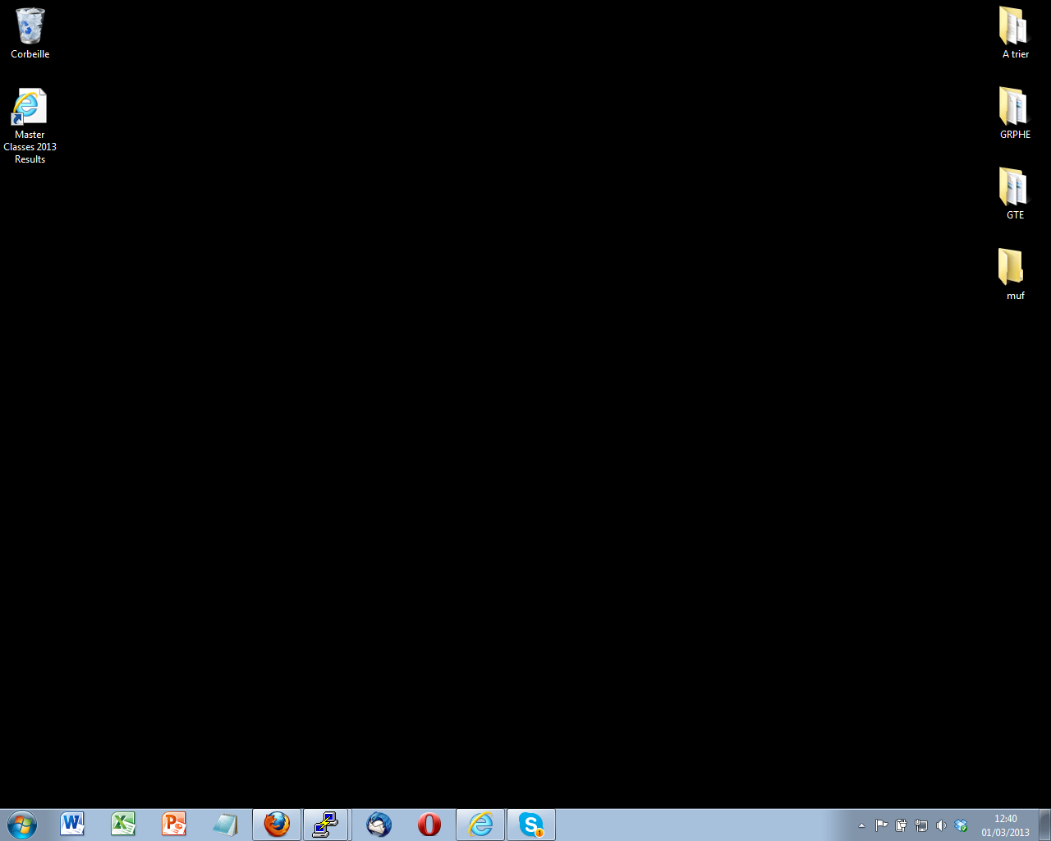 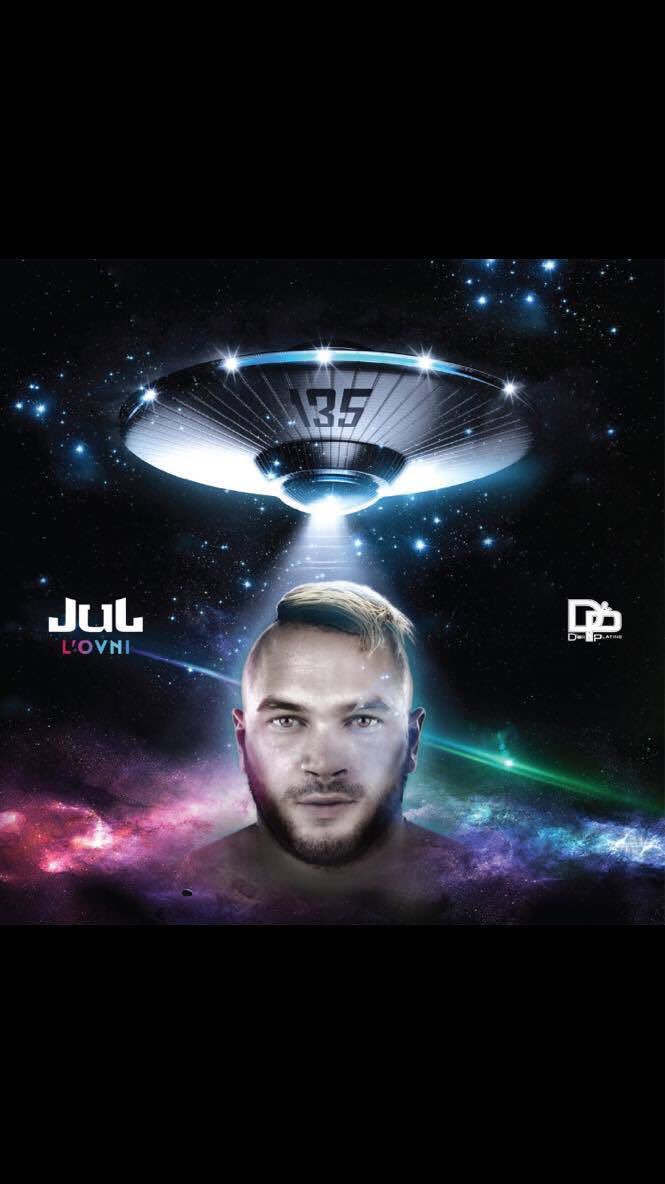 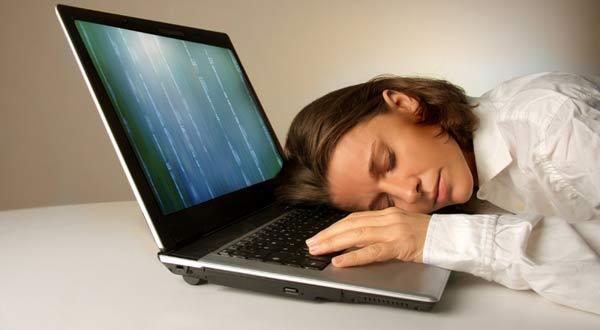 Envoyez vos résultats sur le serveur du CERN
1. Faites un double-clic sur le lien : MasterClasses 2016 results
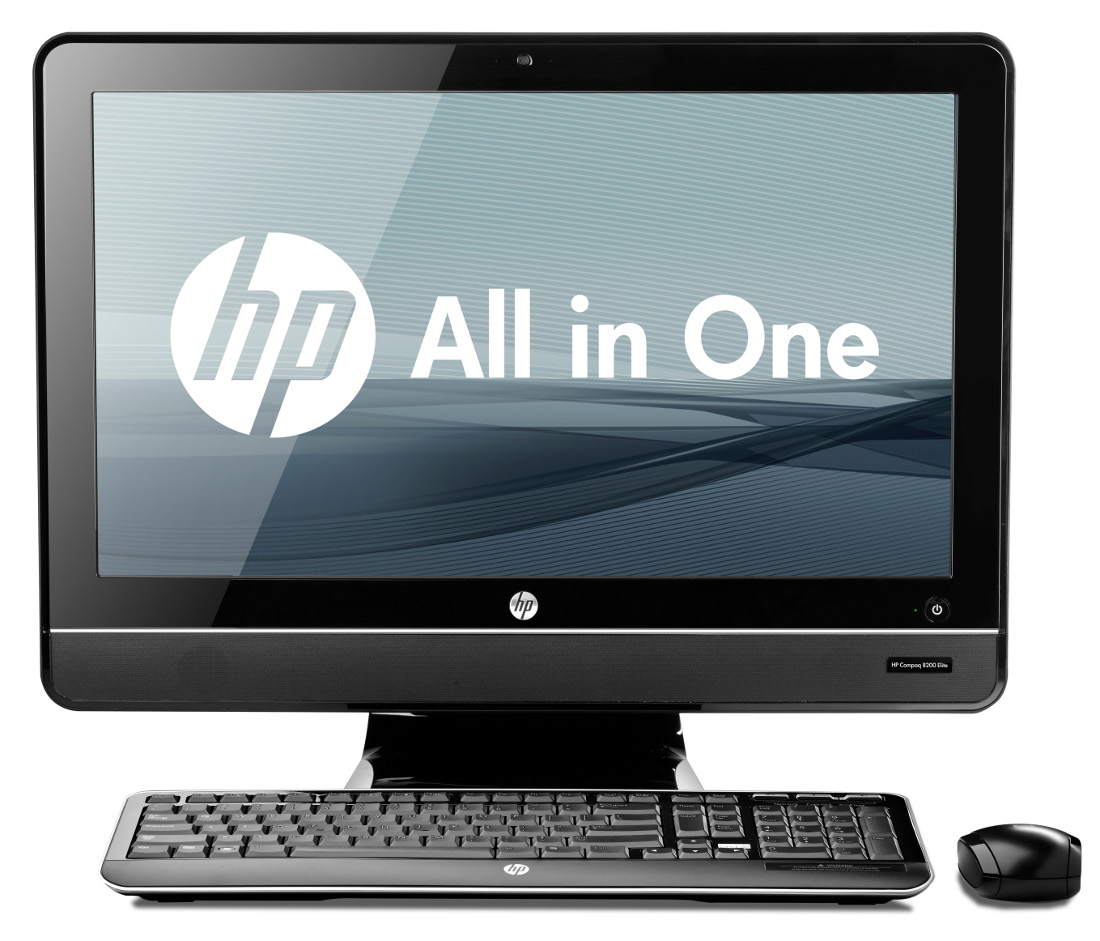 2. Entrez le mot de passe inscrit sur le tableau blanc
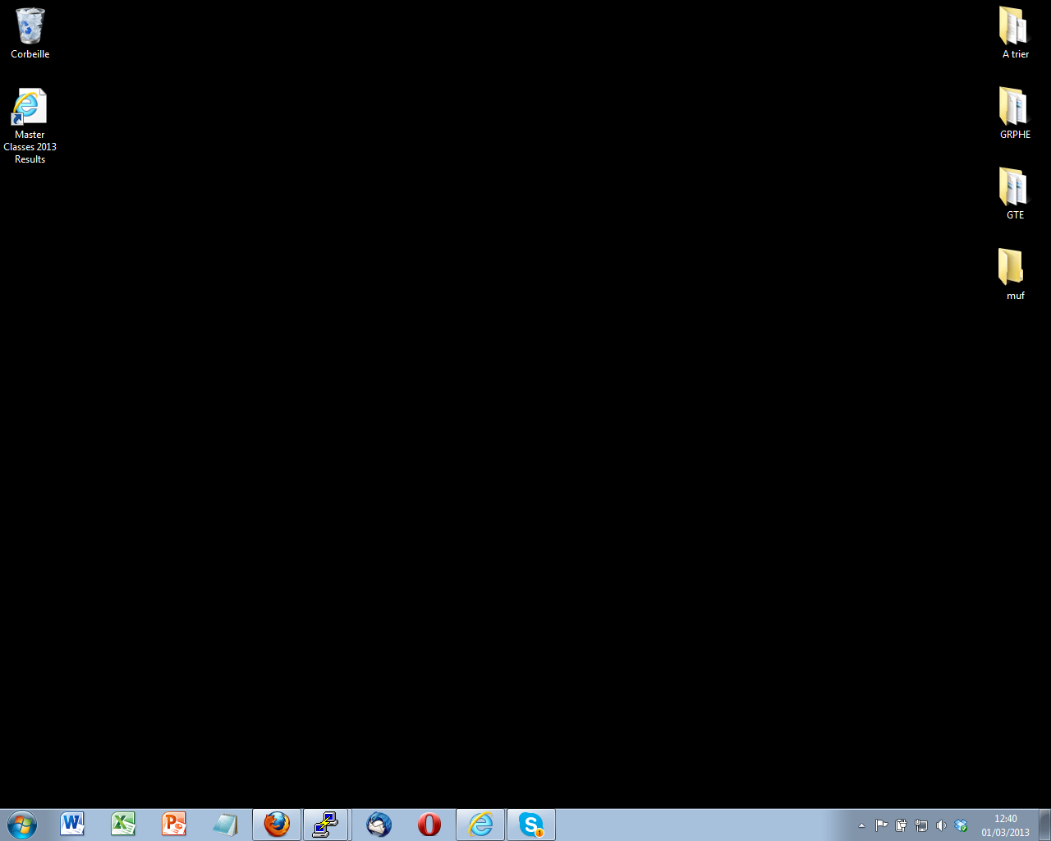 Le mot de passe est 
…
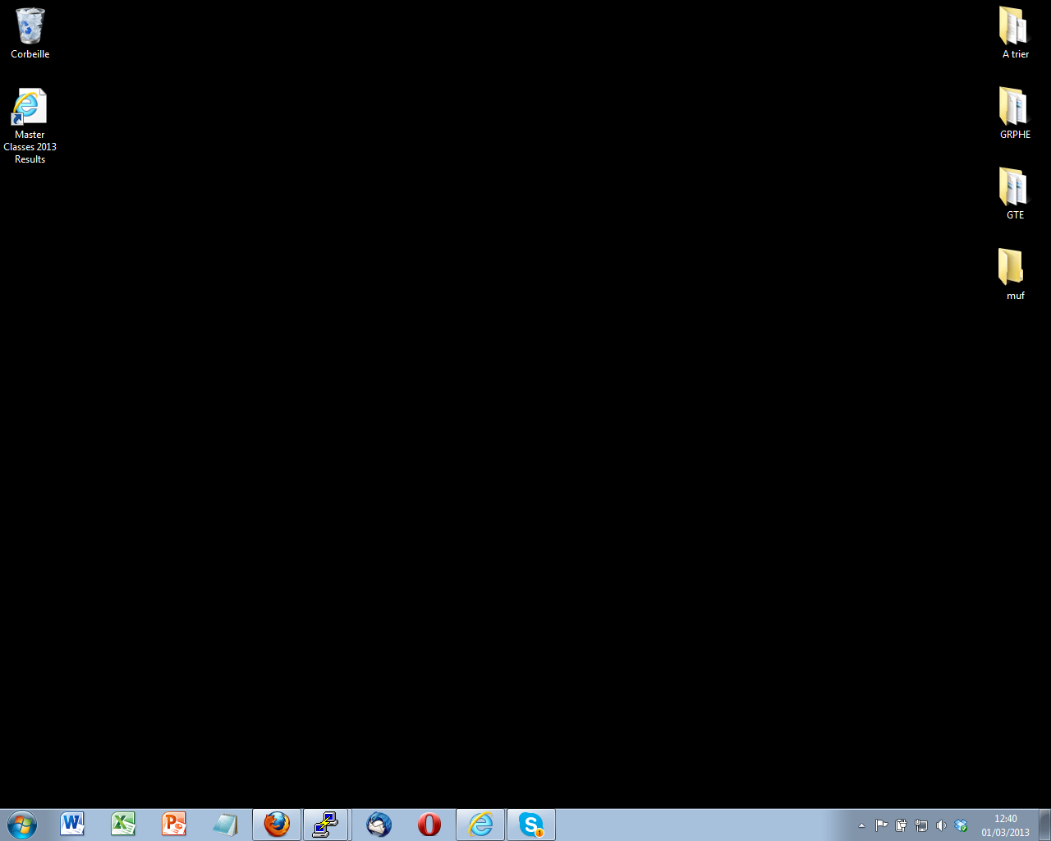 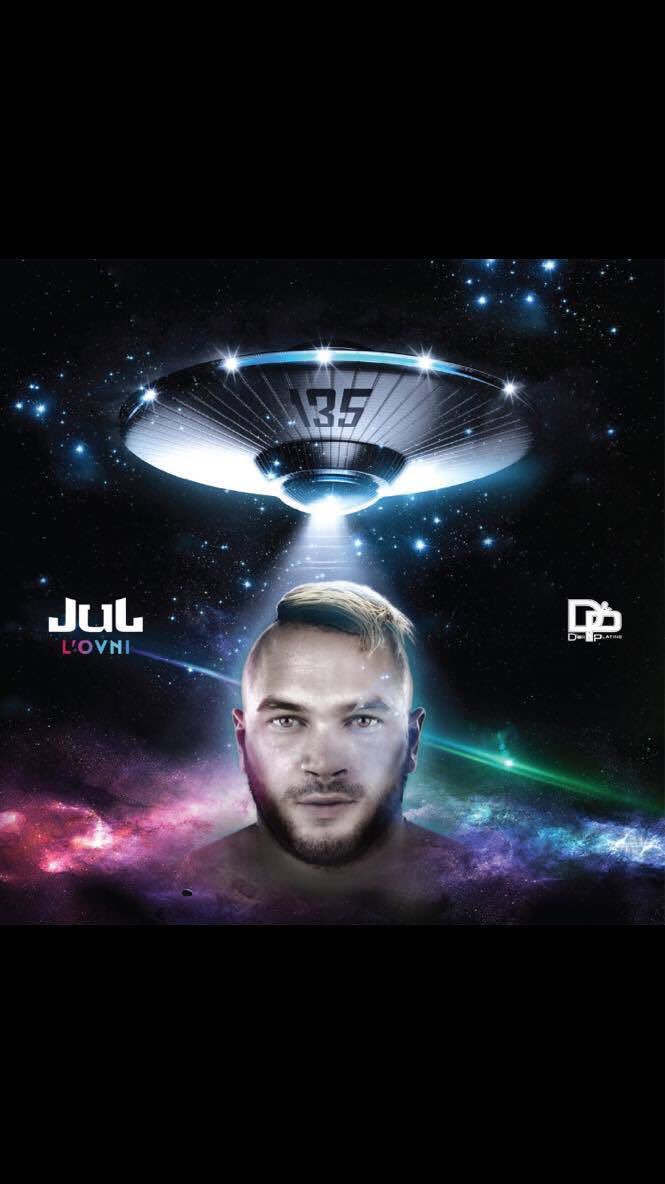 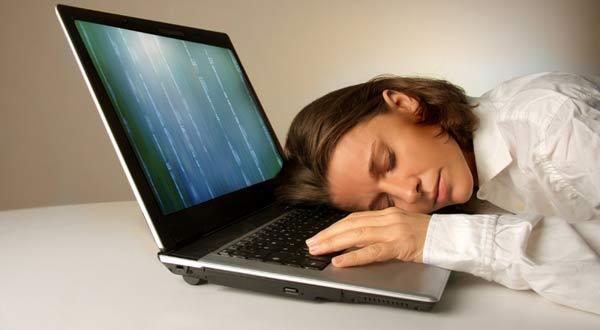 Envoyez vos résultats sur le serveur du CERN
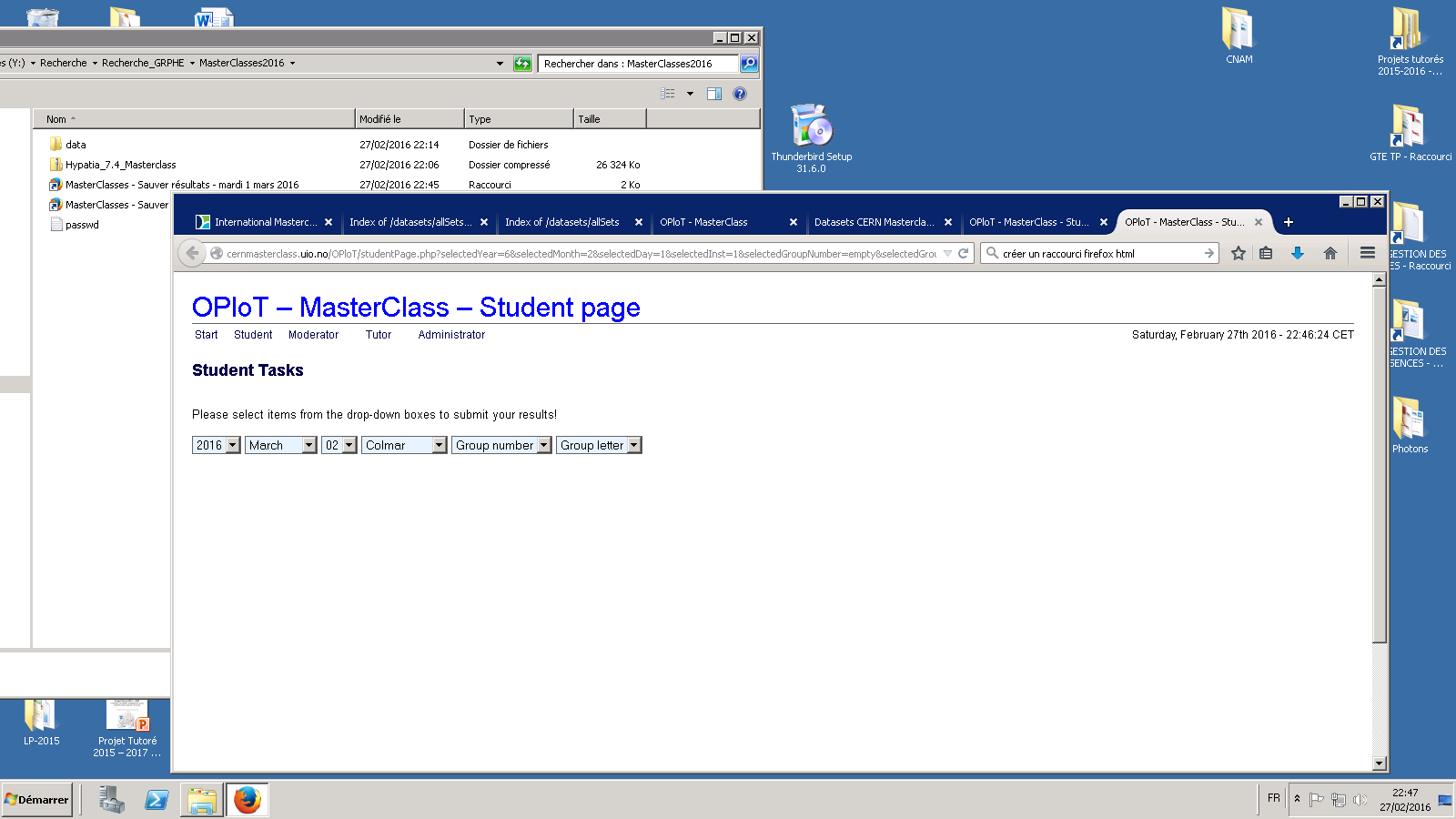 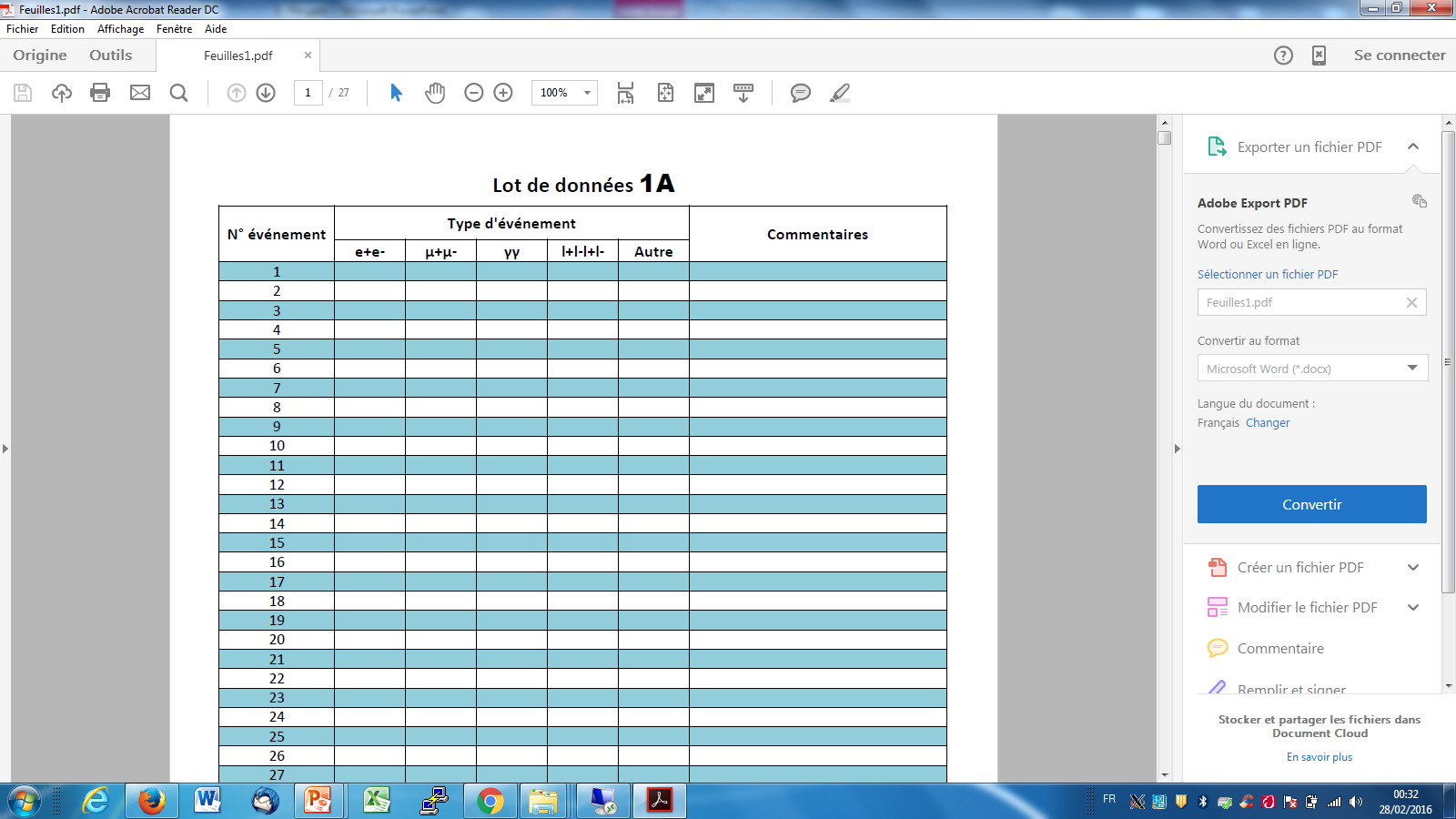 Entrez la date et le numéro de votre lot de données
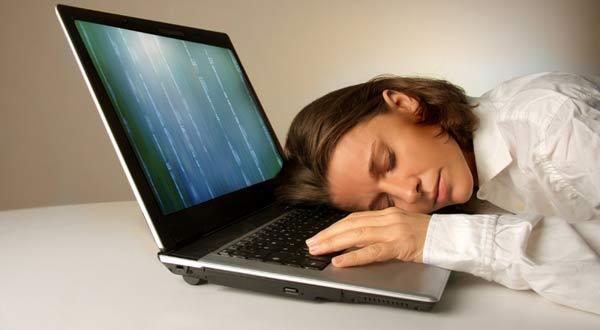 Envoyez vos résultats sur le serveur du CERN
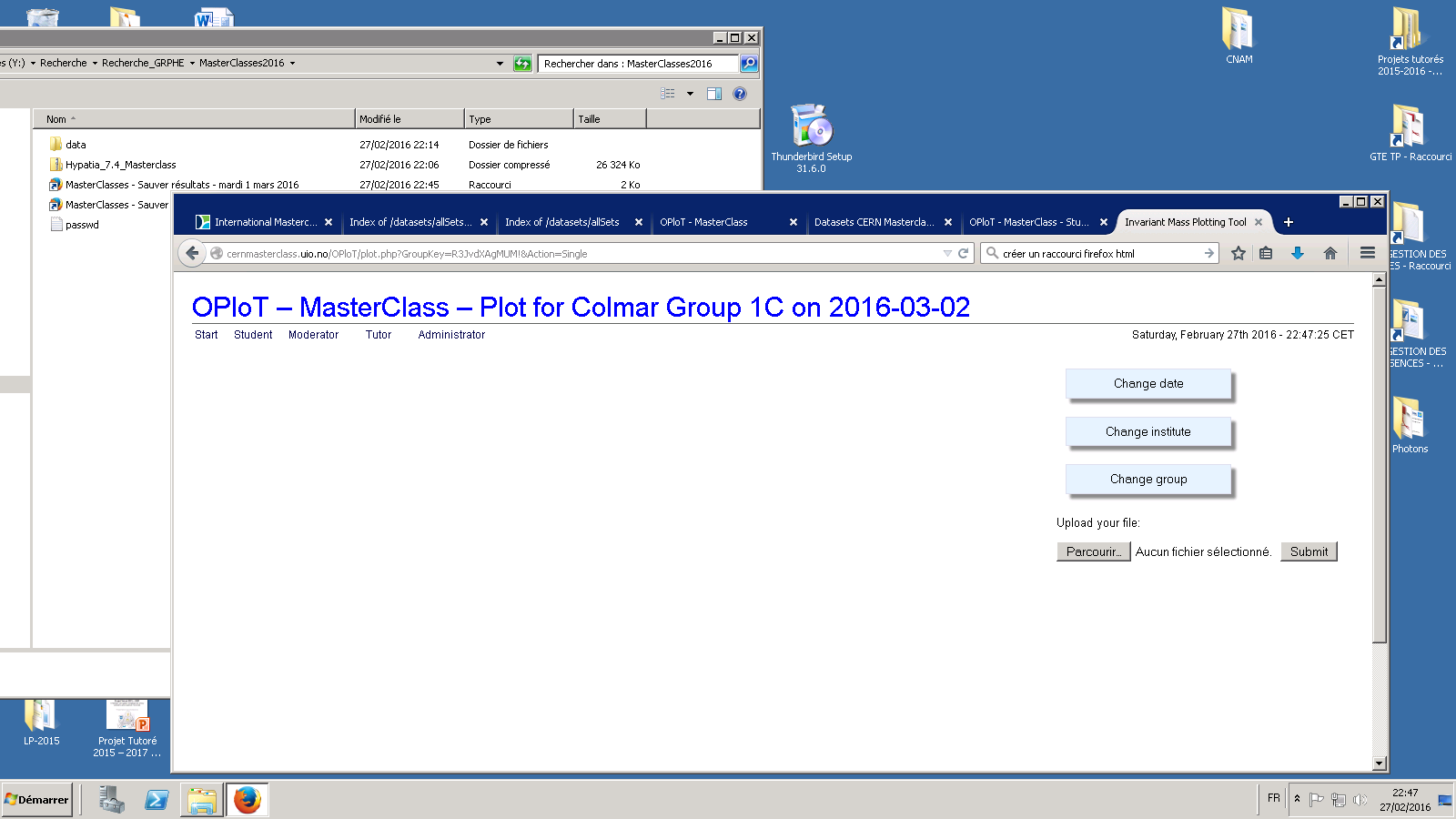 1. Sélectionnez le fichier Invariant_Masses.txt
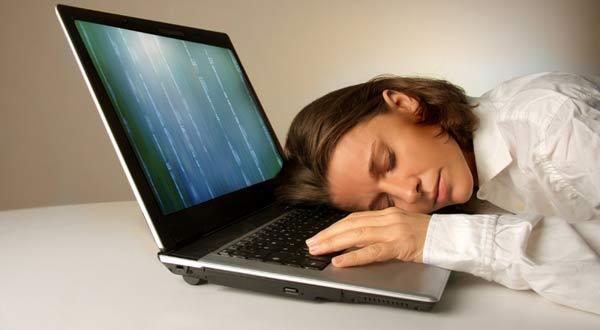 Envoyez vos résultats sur le serveur du CERN
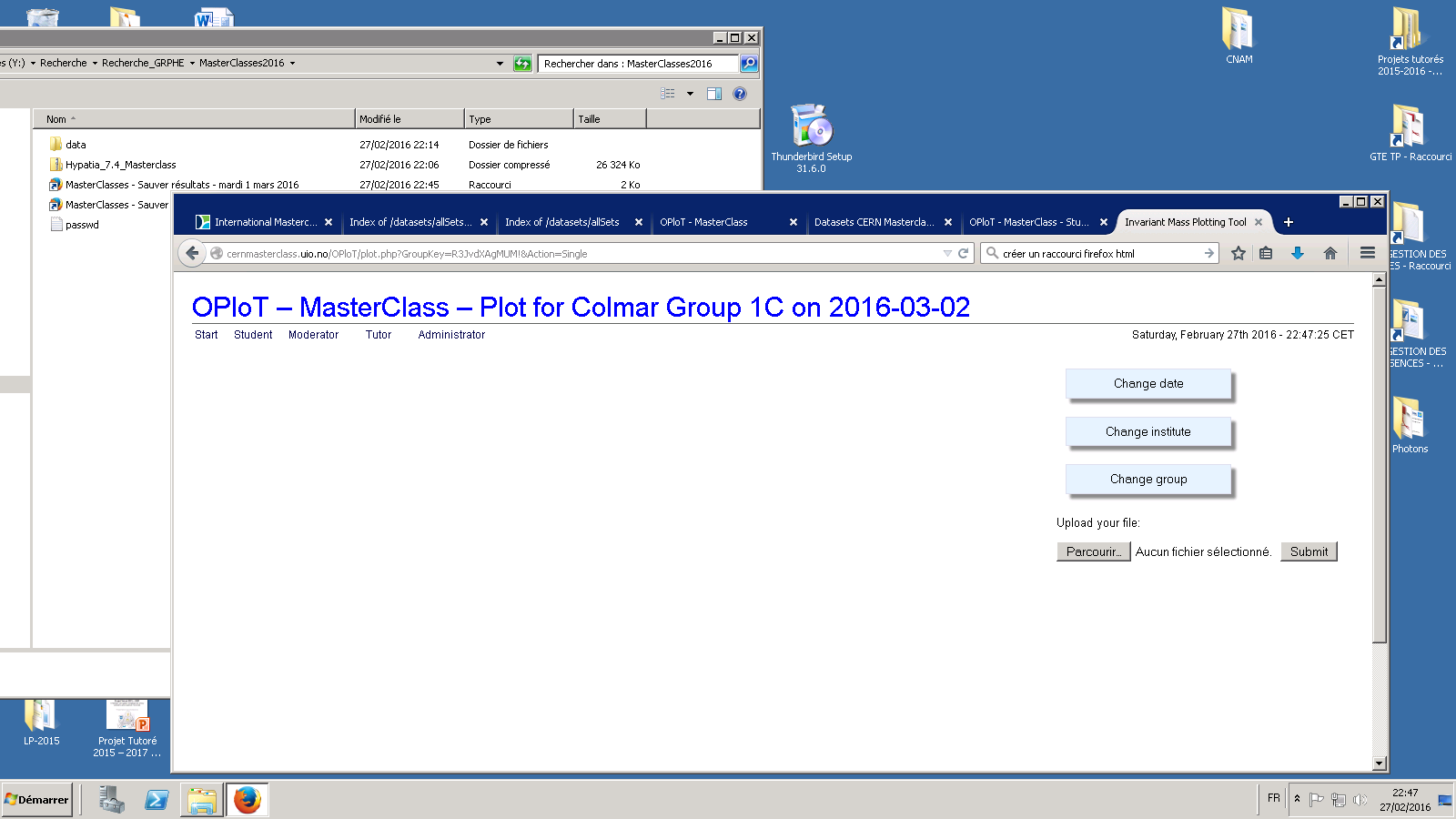 1. Sélectionnez le fichier Invariant_Masses.txt
2. Appuyez sur le bouton submit pour confirmer l’envoi
& visualisez vos résultats
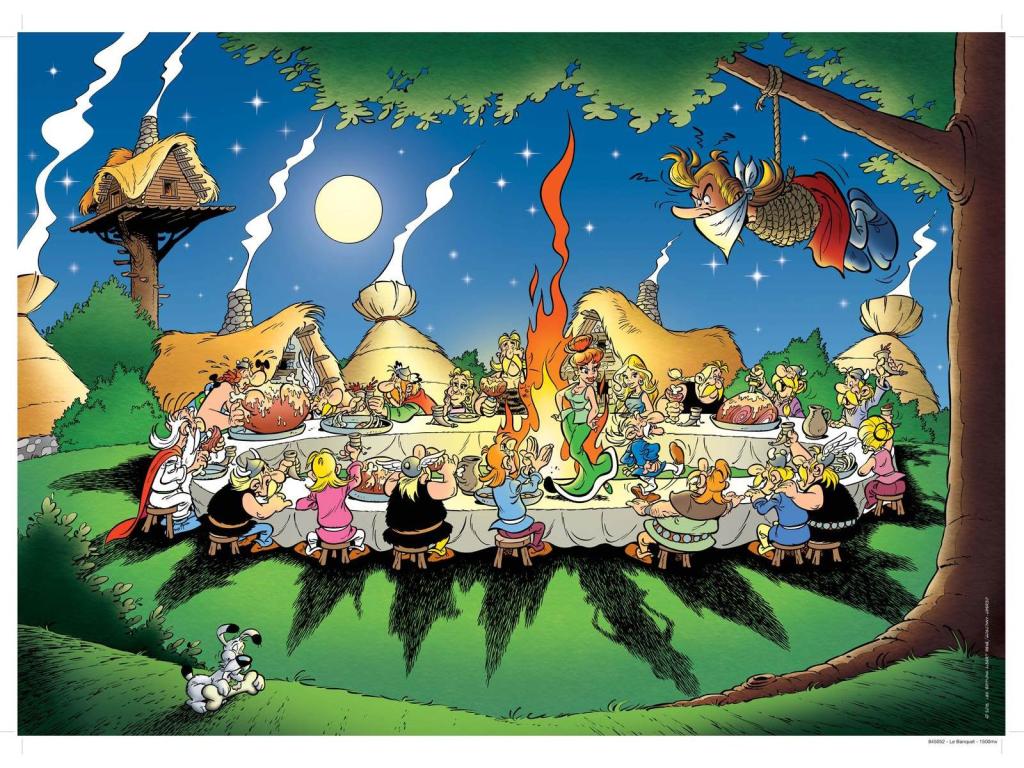 A table…
A table…Mais revenez !
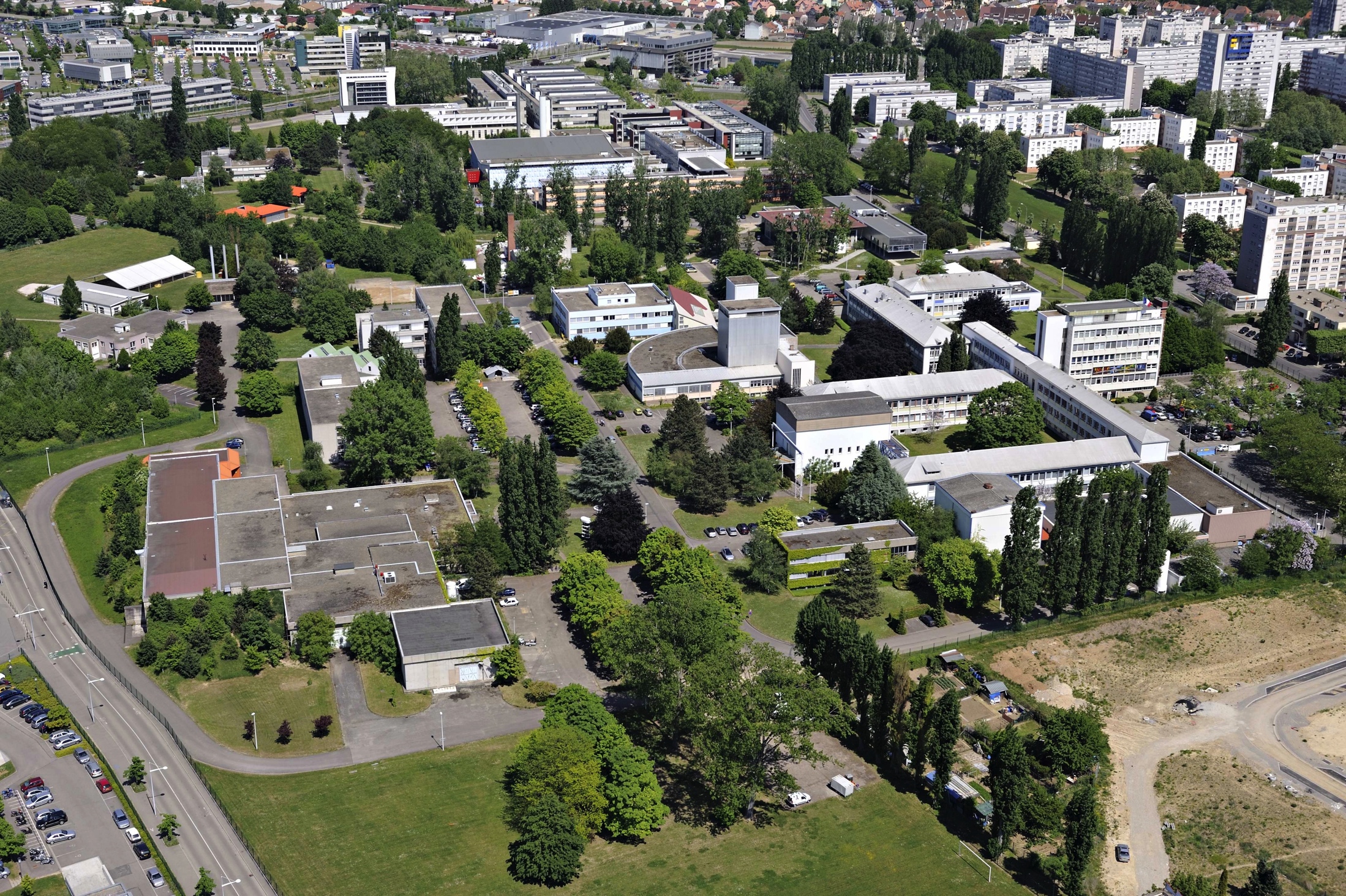 Salle de TP
Retour là à 13h20 !!!
Cantine !
Le 4 MeV
Vous êtes ici